ESN Lausanne
Lionel Lüthi – Alumni – lionel.luethi@gmail.com
2 sections, 1 heart
2 different universities, for a total of 800 incoming students a year
80 volunteers (difficult to say…)
2 intercommittee week-ends a year
2-3 events a week
1 pubnight
1 sport/hiking event
1 cultural event (cultural coffee, opera, etc…)
2 welcome weeks a year
Week-end  Intercom
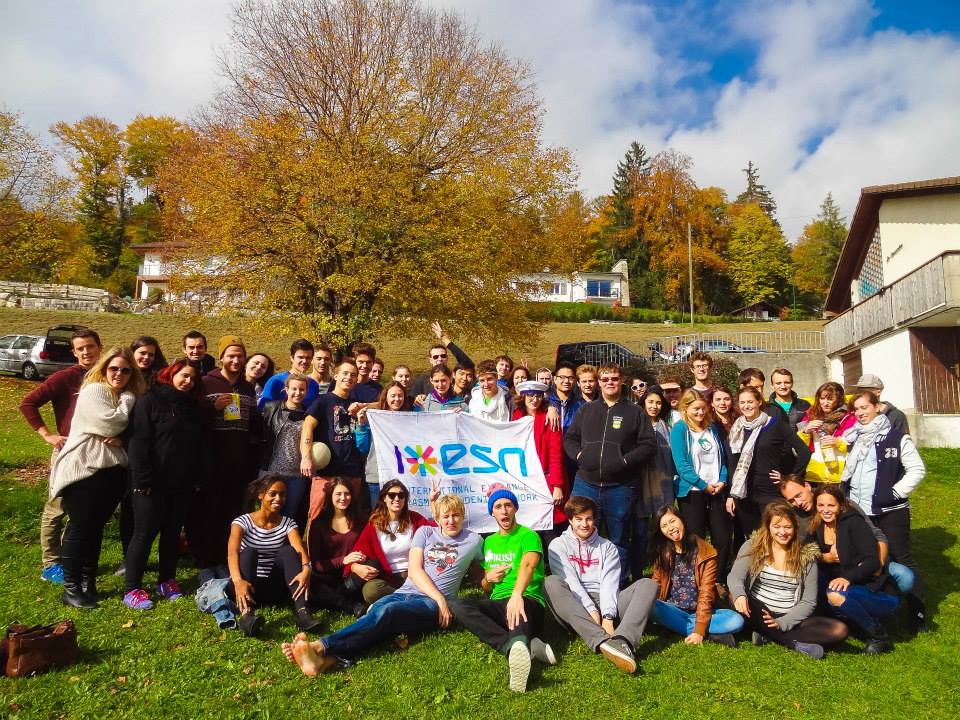 Interesting Events
Trip to Lucerne
French sections + Lugano,  120-150 erasmus (220 in 2016 !!!)
Special activities (Alphorn concert, launching flag…)
Usually in November, 7th time in 2016
Important to integrate small sections and to get to know each other with other sections
My baby <3
Trip to Lucerne
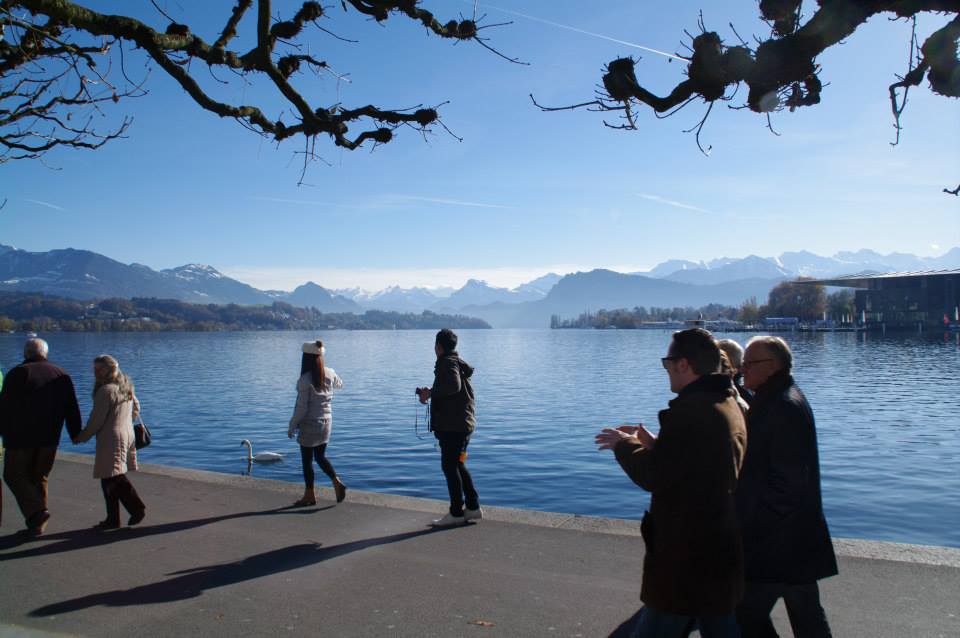 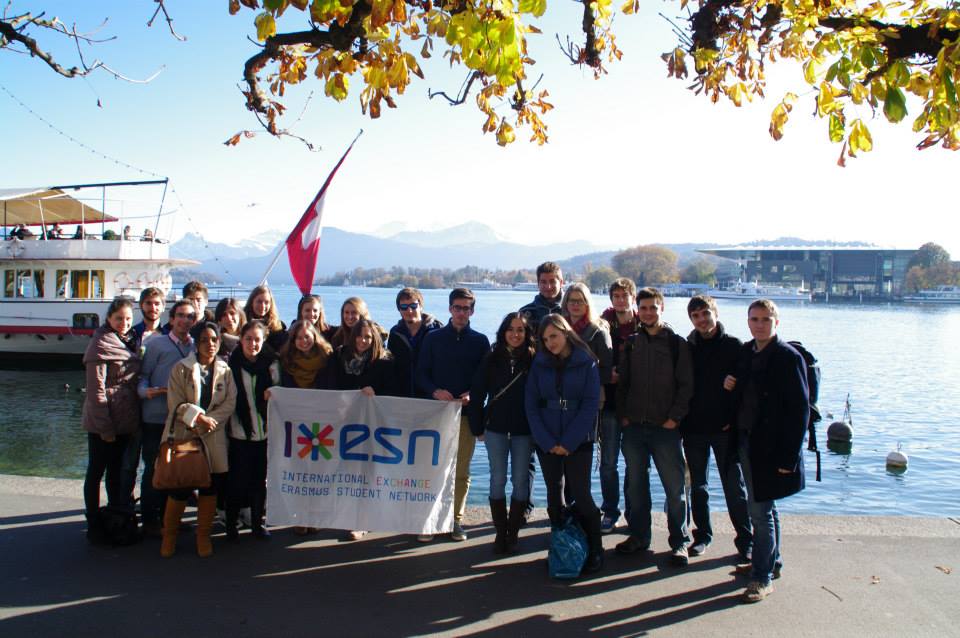 Titanic Lémanic
National Event ESN Switzerland
700 persons on a boat for a gala night
Various acitivities :  casino, photo point, magician, strip tease
Biggest ESN event ever in Switzerland !!
1920’ themed
Usually in May, 4th time this year
Gala night for the CNR Lausanne 2015
10 places for international guests in 2016
Titanic Lémanic
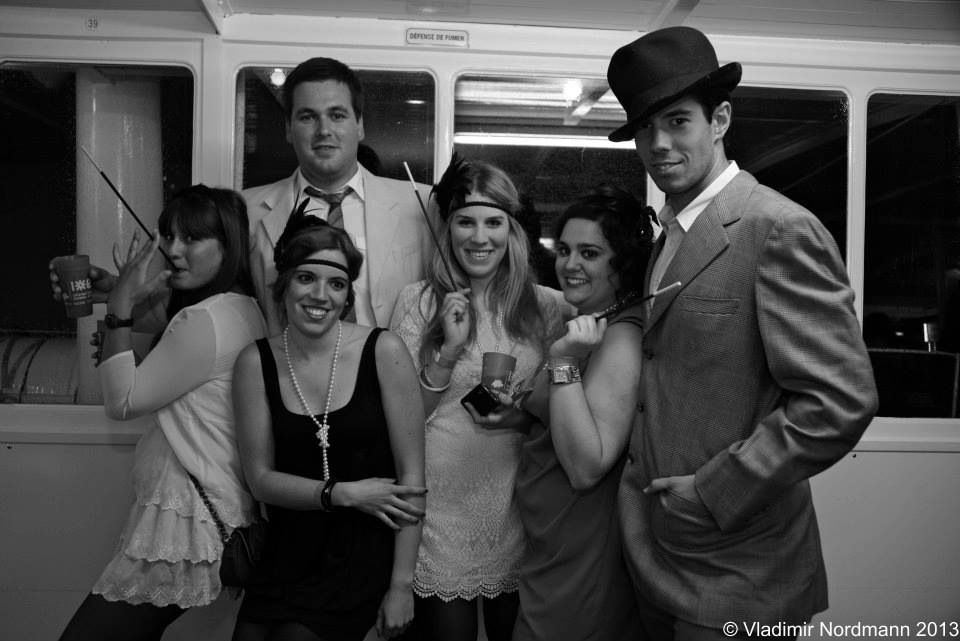 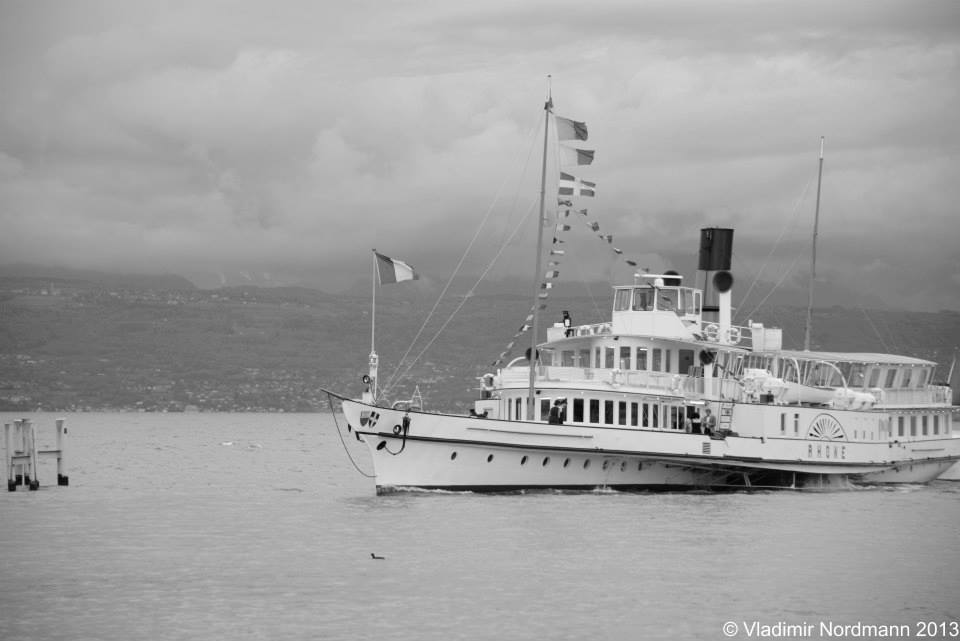 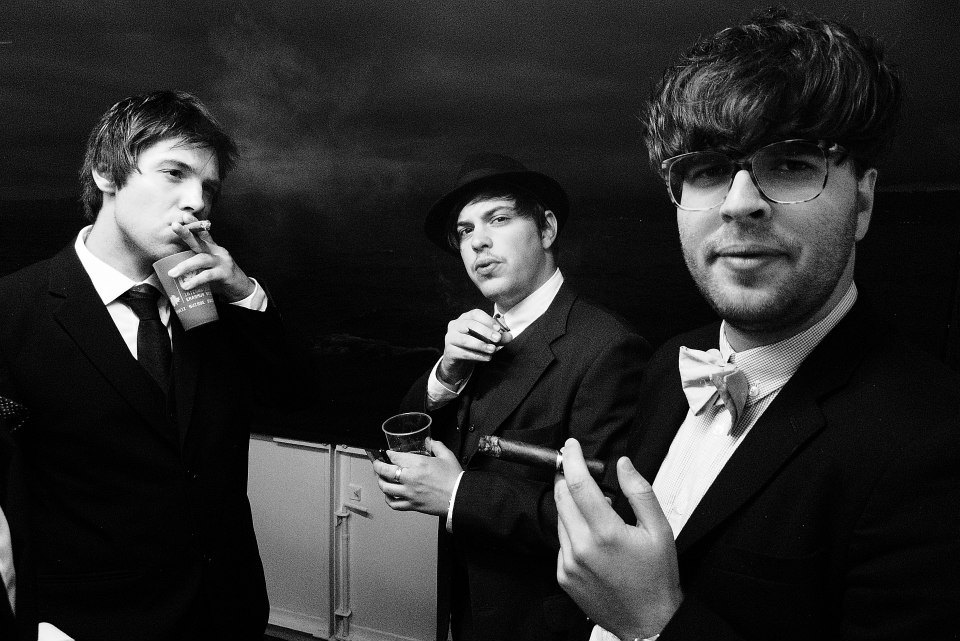 ESN Switzerland
15 sections, 3 languages, 3 NP a year, 2500-3000 incoming students a year
NP next week-end !!! 100 people in a chalet 
7 NB members
Actually working on a 3 years strategy
Try to say «Chuchischäschtli»
Questions ??